Санкт-Петербургский государственный университет телекоммуникаций им. проф. М.А. Бонч-Бруевича
Направление подготовки магистров:
11.04.02 Инфокоммуникационные технологии и системы связи

Образовательная программа:
Оптоэлектронные технологии (фотоника) в инфокоммуникациях
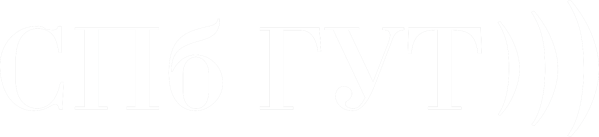 Программа Оптоэлектронные технологии (фотоника) в инфокоммуникациях – кого готовим
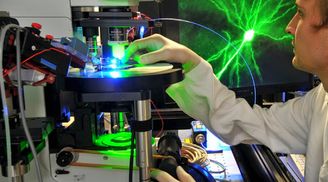 Программа направлена на подготовку:
 специалистов и ученых в области разработки, исследований и производства компонентов и устройств оптических систем связи следующих поколений
 руководителей предприятий связи для решения задач проектирования, строительства и эксплуатации оптических сетей
 преподавателей технических дисциплин для ведущих вузов
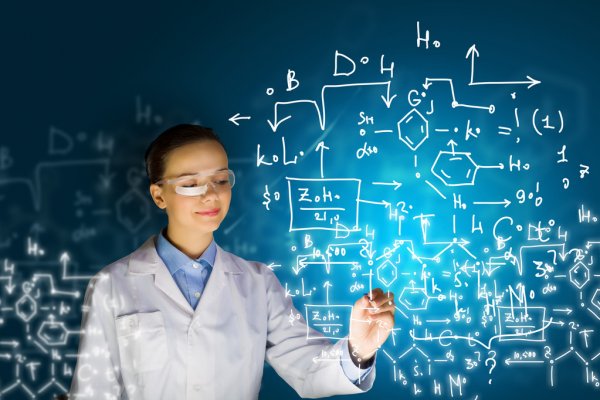 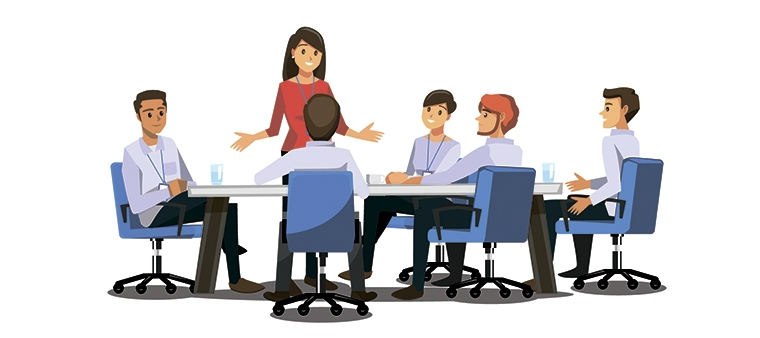 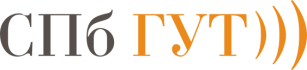 Программа Оптоэлектронные технологии (фотоника) в инфокоммуникациях – актуальность
Отражаем наиболее современные тенденции развития инфокоммуникационных технологий:
1. Создание и внедрение полностью оптических сетей связи
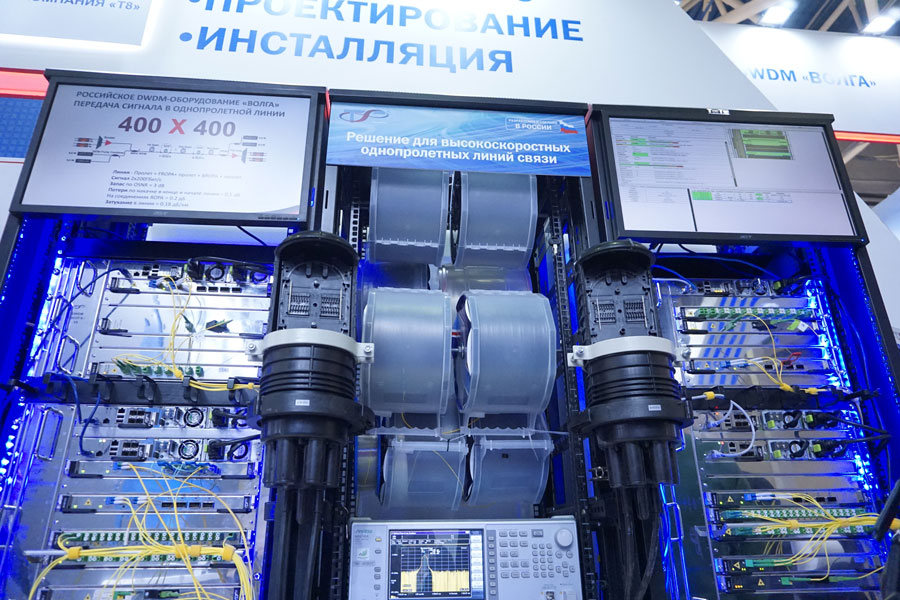 Мировой рекорд скорости передачи достигнут в оптической сети DWDM:
19.2 Тбит/с по одному оптическому волокну – 48 спектральных каналов по 400 Гбит/с
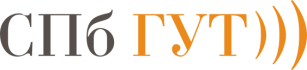 Программа Оптоэлектронные технологии (фотоника) в инфокоммуникациях – актуальность
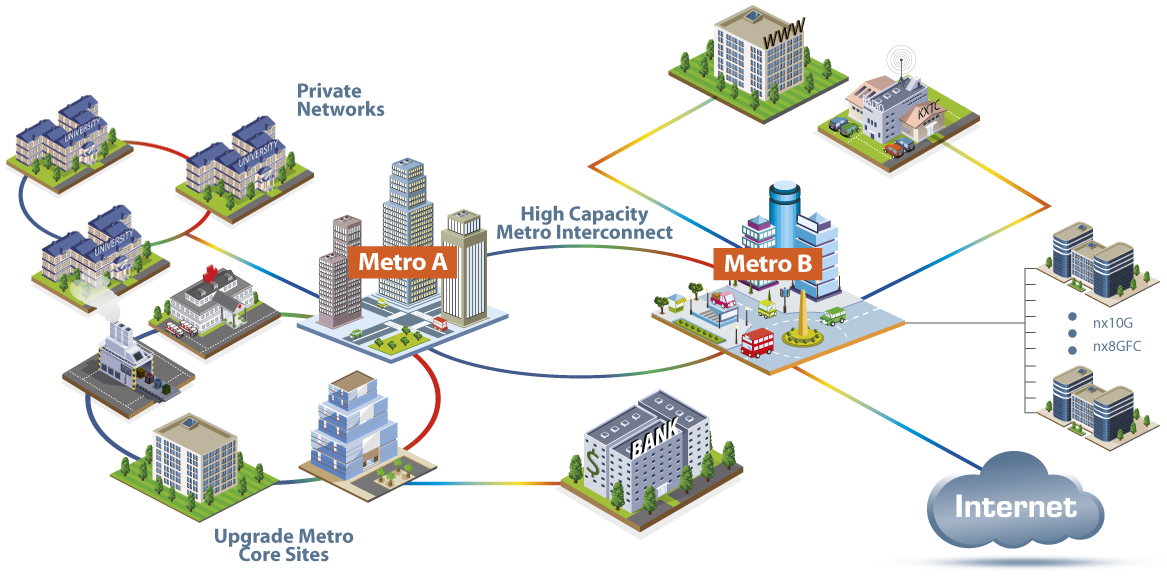 2. Конвергенция фотоники и электроники
Оптическая сеть – оптика на расстояния более 1 км
РЕАЛИЗОВАНО
Центр обработки данных – оптика на расстояния до 100 м
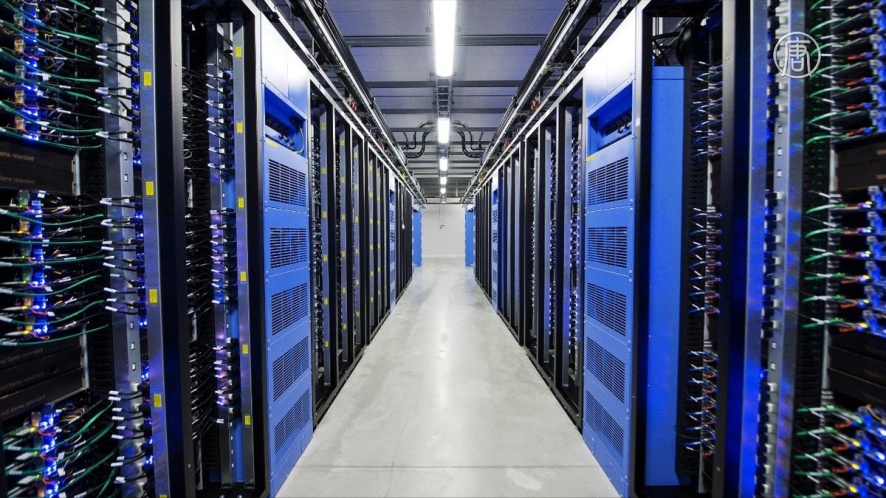 В ПРОЦЕССЕ
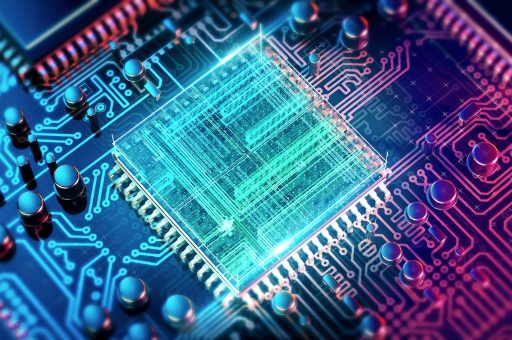 РЕАЛИЗОВАНО
В ПРОЦЕССЕ
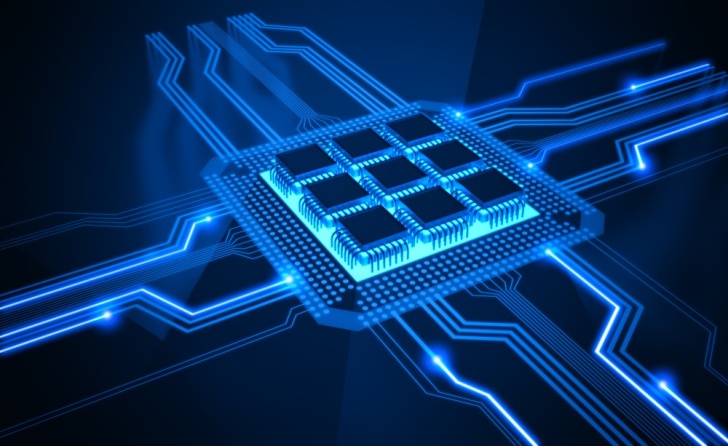 Связь между микросхемами – оптика на расстояния до 10 см
Связь внутри микросхемы – оптика на расстояния менее 1 мм
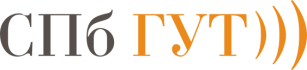 Программа Оптоэлектронные технологии (фотоника) в инфокоммуникациях – актуальность
3. Развитие квантовых технологий
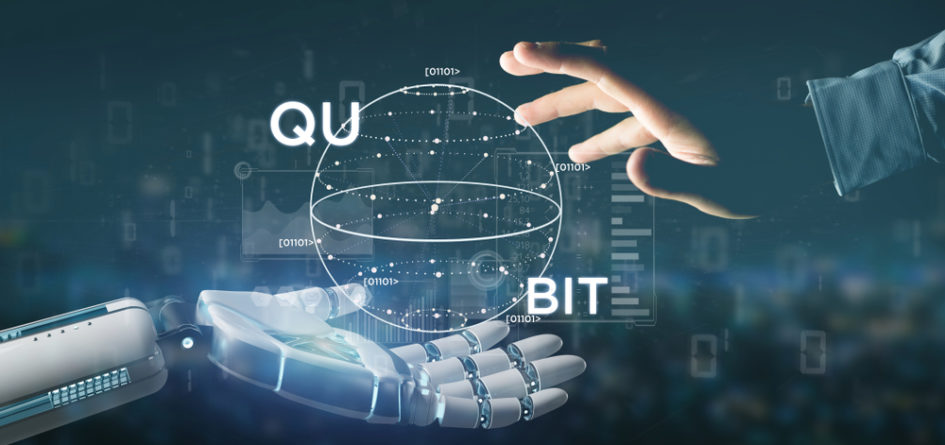 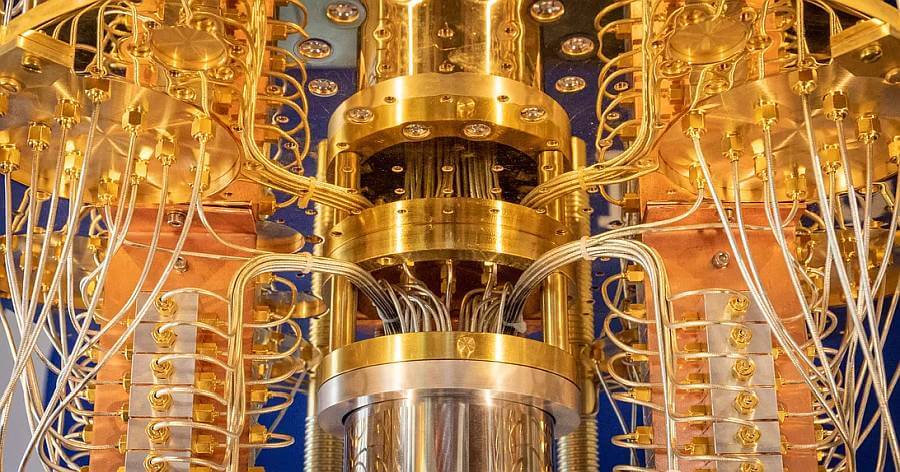 Квантовые вычисления
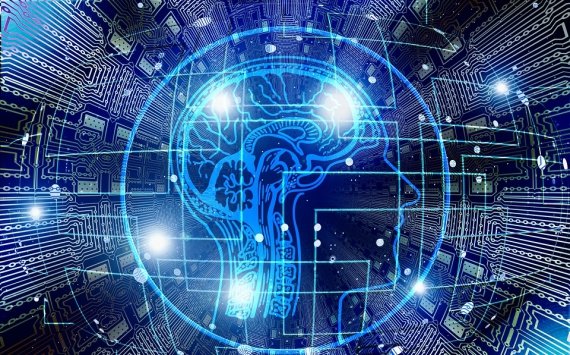 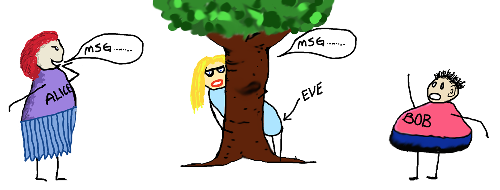 Квантовые коммуникации
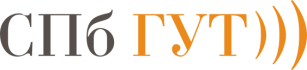 Программа Оптоэлектронные технологии (фотоника) в инфокоммуникациях – актуальность
4. Развитие голографии и голографических технологий
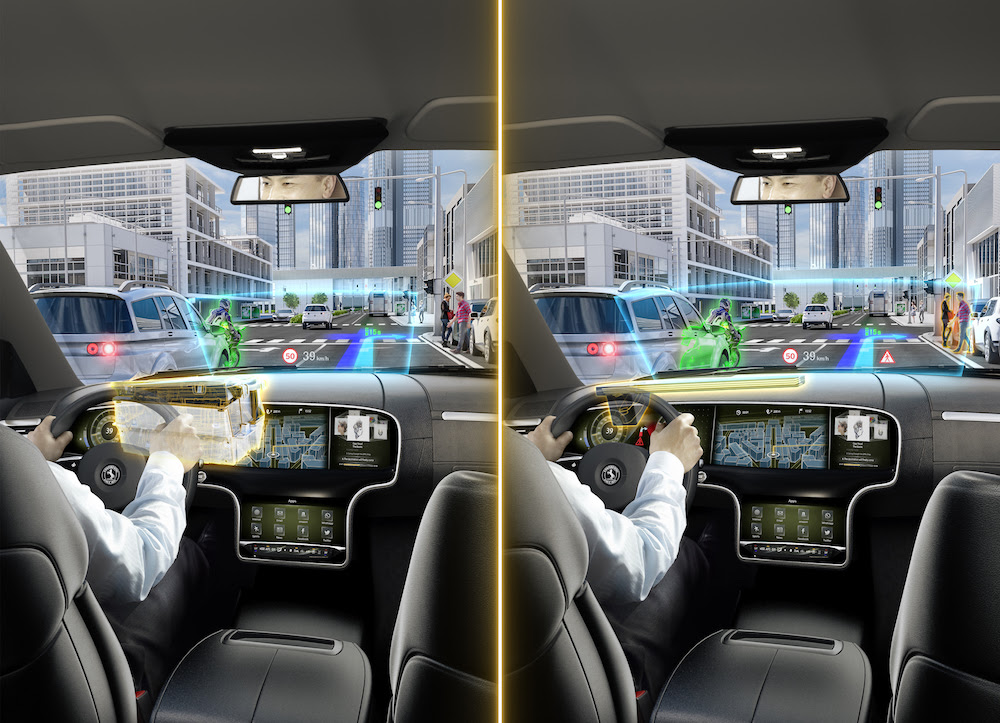 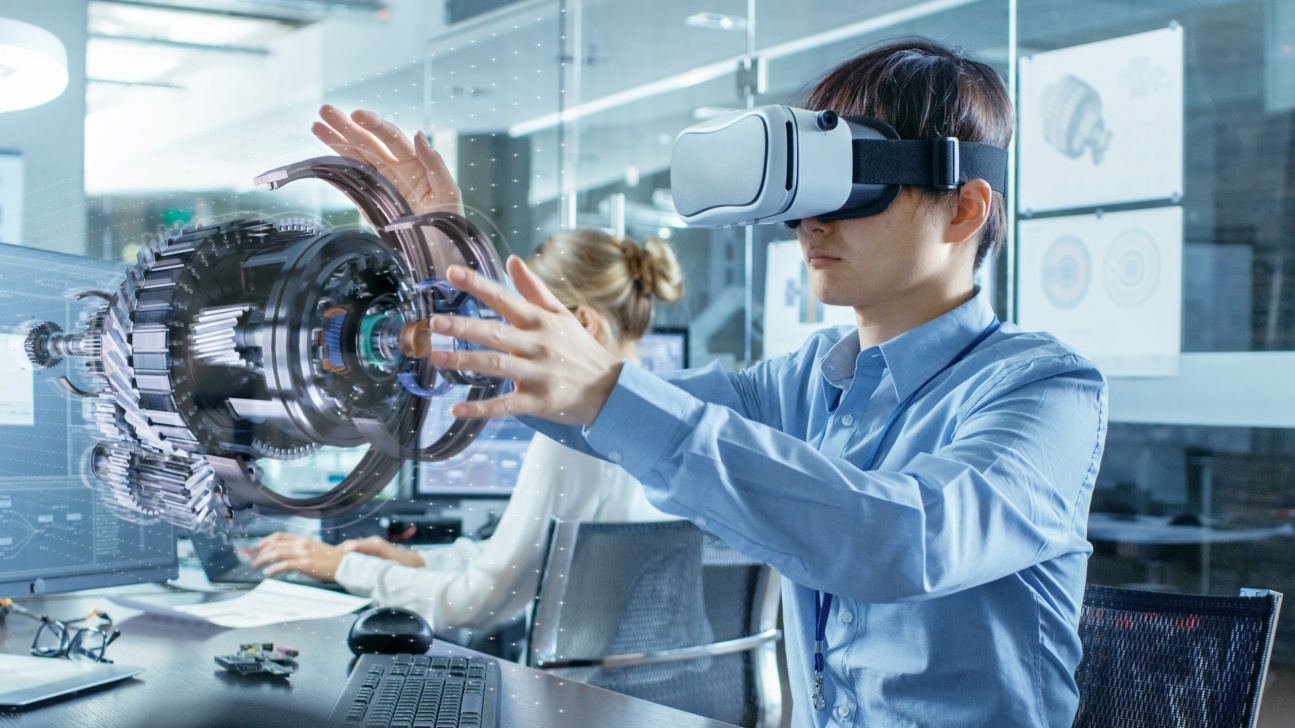 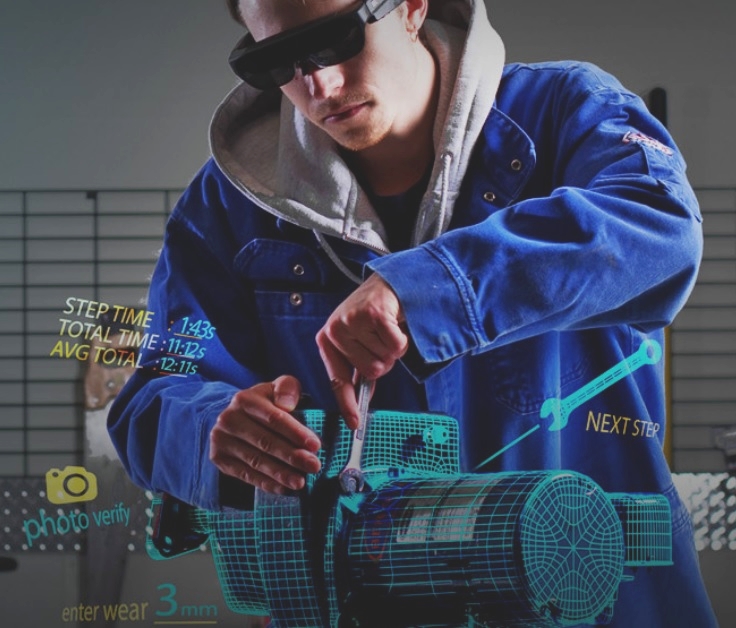 Компьютерное зрение, дополненная голографическая реальность
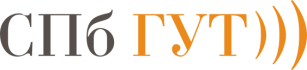 Программа Оптоэлектронные технологии (фотоника) в инфокоммуникациях – востребованность
 обладают широким кругозором
Наши выпускники:
 успешно руководят производственными коллективами
 эффективно решают профессиональные задачи
 ведут научные исследования и разработки
Направления работы наших выпускников:
− Разработка и руководство реализацией проектов строительства и реконструкции оптических телекоммуникационных сетей и линейных сооружений;
− Разработка и внедрение прогрессивных методов технической эксплуатации инфокоммуникационных систем, сетей и устройств; 
− Разработка и внедрение инновационных технологий для создания инфокоммуникационных систем следующего поколения, использующих оптические солитоны, фотонные кристаллы, сверхплотное спектральное уплотнение, когерентные методы приема; 
− Разработка отдельных устройств инфокоммуникационных систем, основанных на принципах фотоники;
− Разработка планов и проведение научных исследований в области оптических методов передачи, приема, хранения и обработки информации, а также измерительных систем с использованием технологий фотоники и оптоинформатики.
.
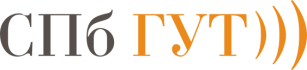 Программа Оптоэлектронные технологии (фотоника) в инфокоммуникациях – востребованность
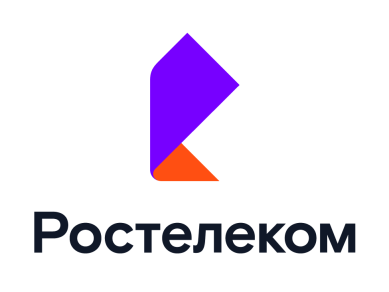 Операторы связи:
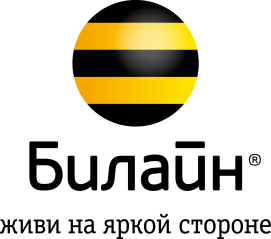 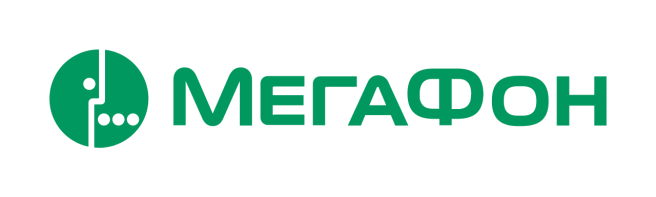 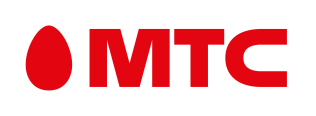 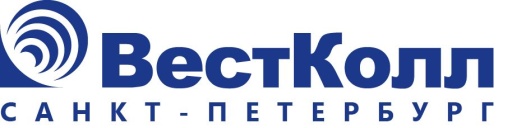 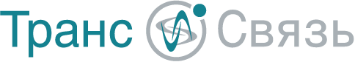 Разработка и проектирование систем связи:
ОАО «Супертел»
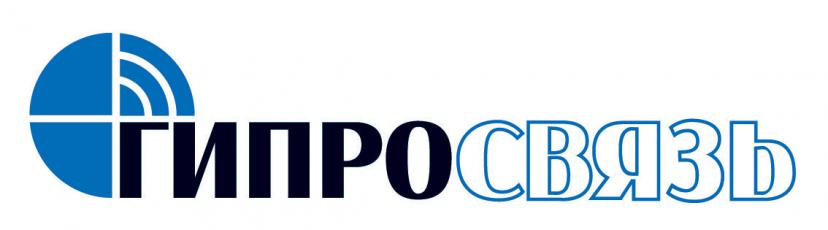 ООО«Волиус»
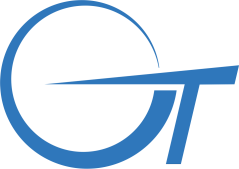 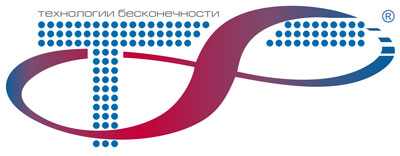 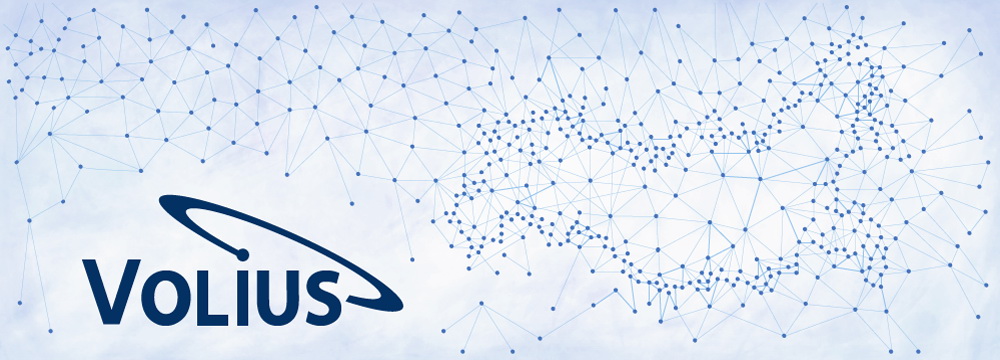 ООО«Т8»
Оптические и кабельные заводы:
Разработка компонентной базы и измерительного оборудования:
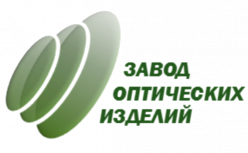 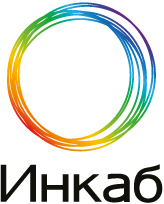 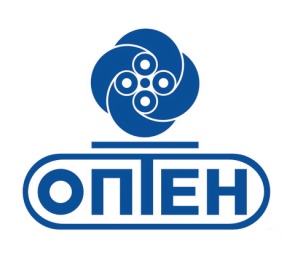 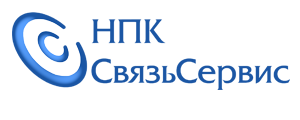 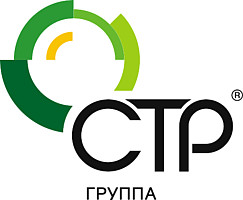 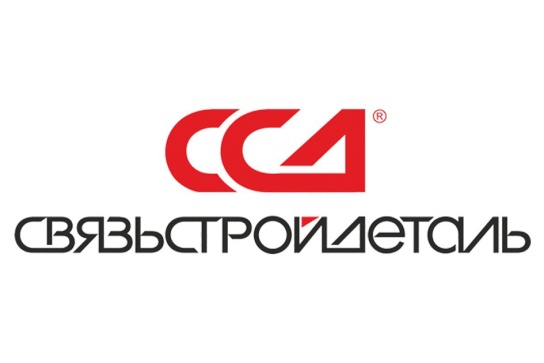 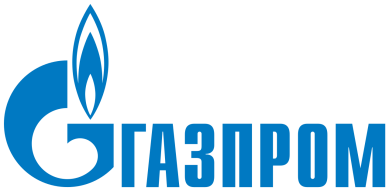 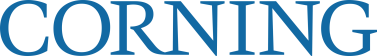 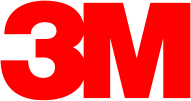 Транснациональные корпорации:
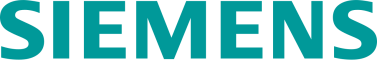 Научно-исследовательские организации:
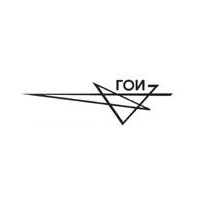 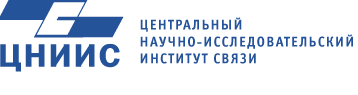 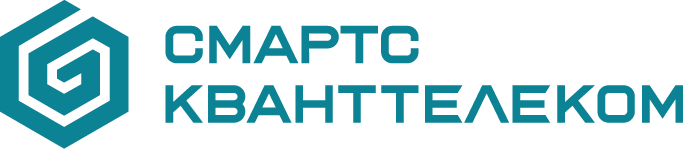 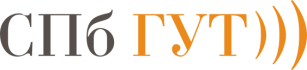 Программа Оптоэлектронные технологии (фотоника) в инфокоммуникациях – дисциплины
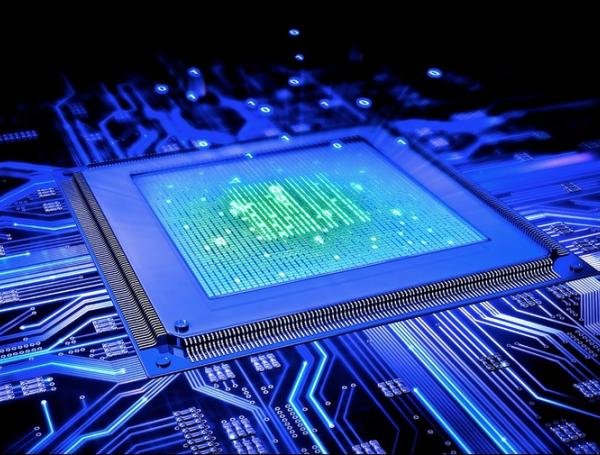 1. Материалы и элементная база фотоники и оптических устройств связи
2. Перспективные оптические инфокоммуникационные технологии
3. Современные технологии проектирования, строительства и эксплуатации оптических сетей связи
4. Методы и приборы для оптических измерений в инфокоммуникациях
5. Оптоинформационные технологии в инфокоммуникациях
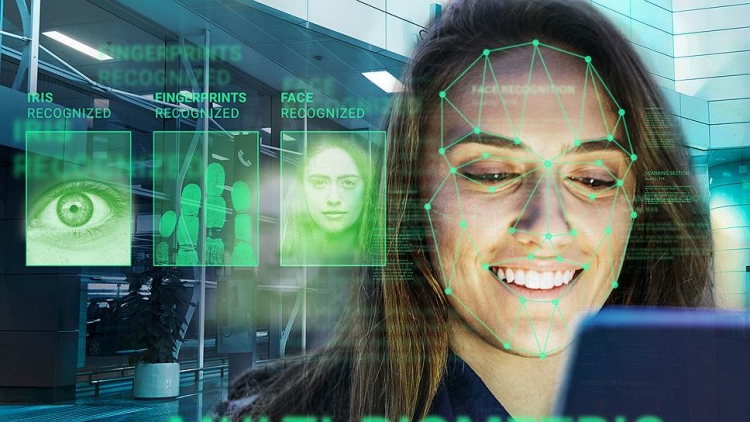 6. Сверхбыстродействующие сигнальные процессоры для цифровой обработки оптических сигналов
7. Использование специального программного обеспечения для проектирования современных ВОСС
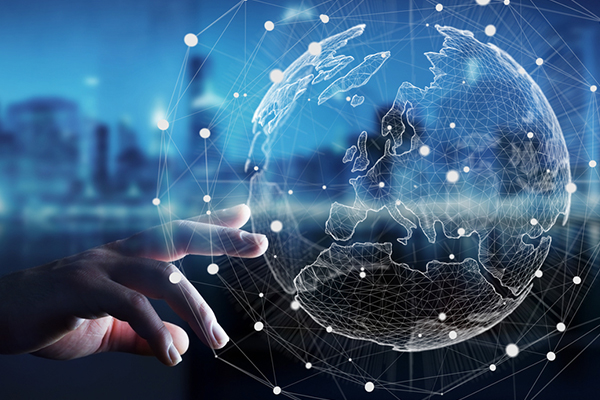 8. Теория и практика голографии
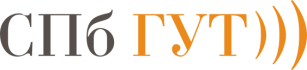 Программа Оптоэлектронные технологии (фотоника) в инфокоммуникациях – лаборатории
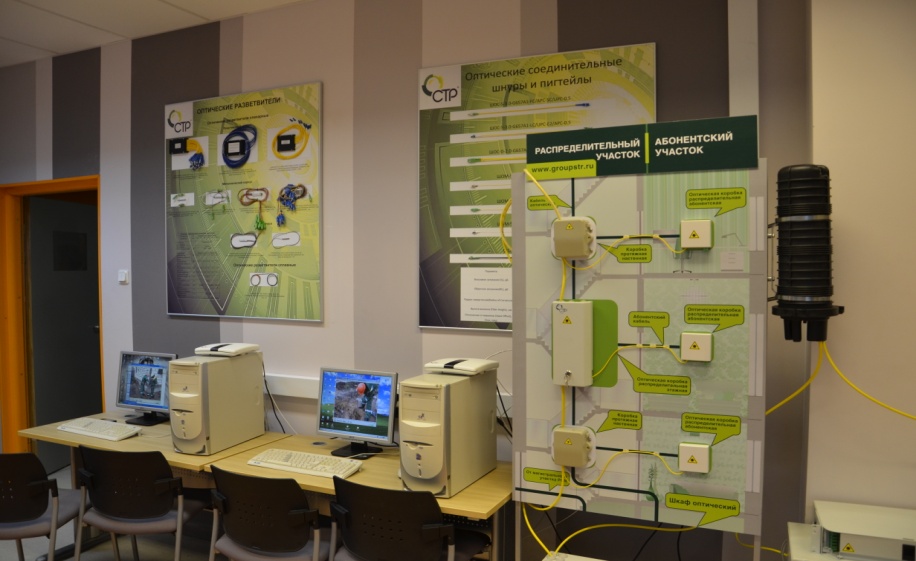 Физических основ оптической связи
Фотоники и оптоинформатики
Оптических измерительных систем
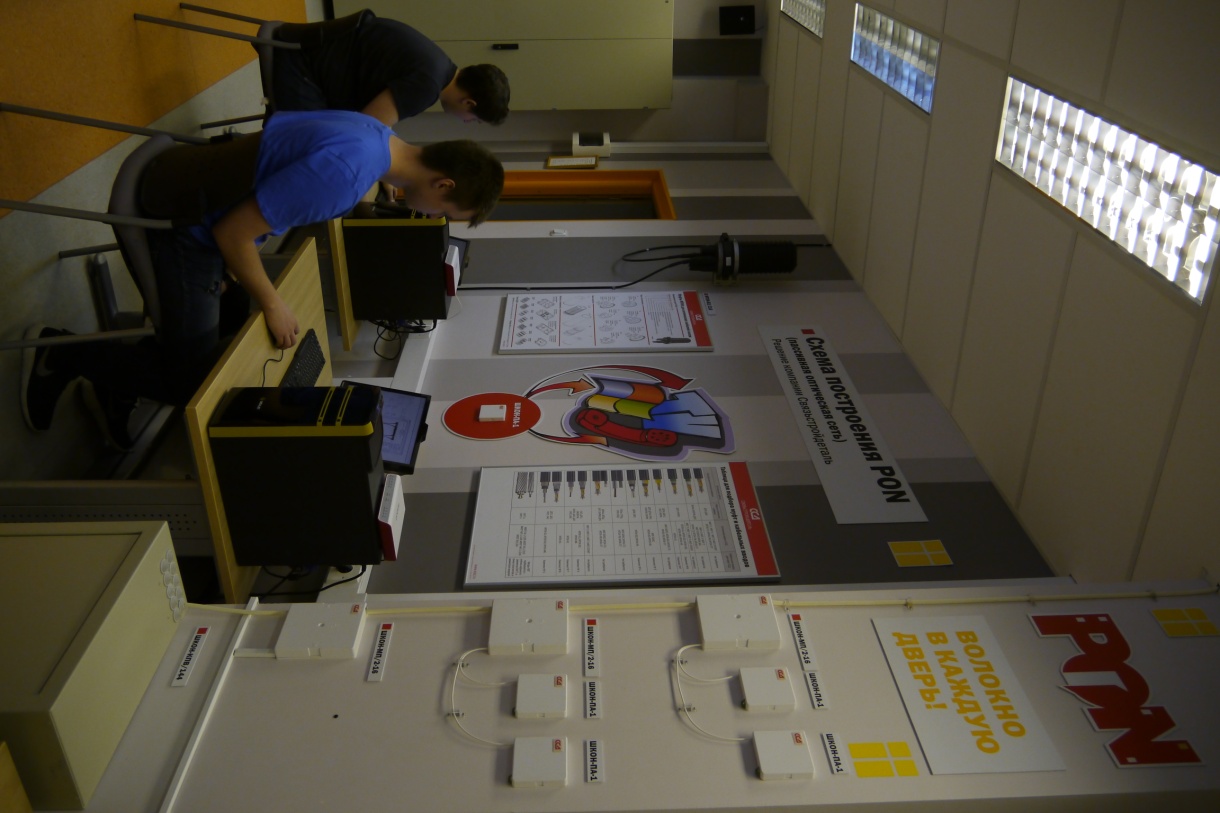 Пассивных оптических сетей
Широкополосного абонентского доступа
Высокоскоростных DWDM-систем
Структурированных кабельных систем
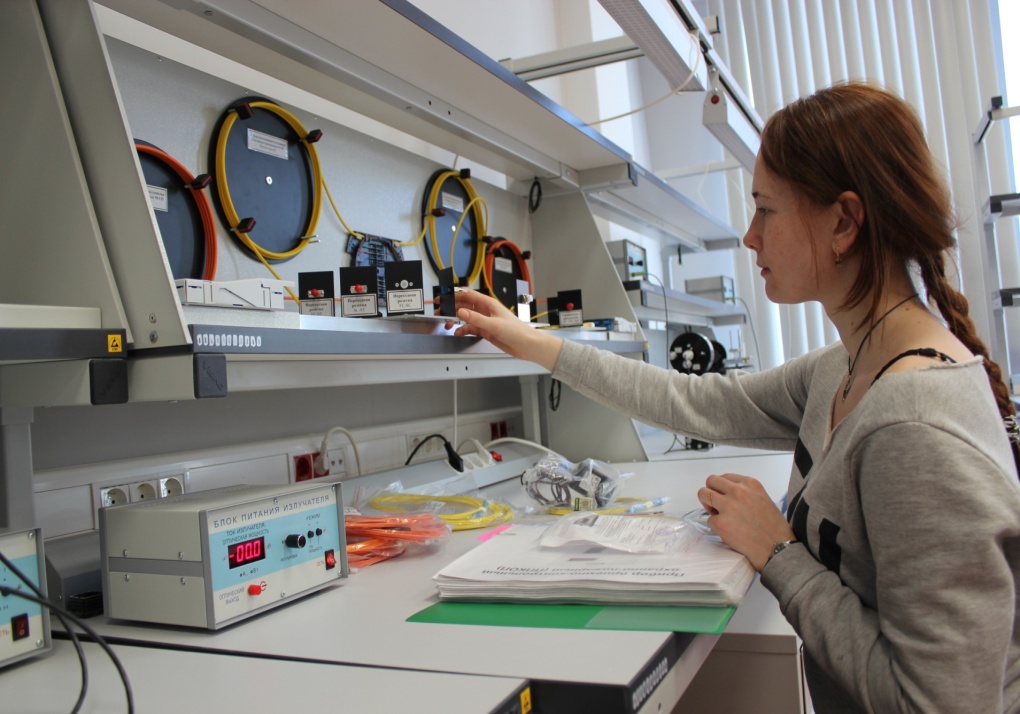 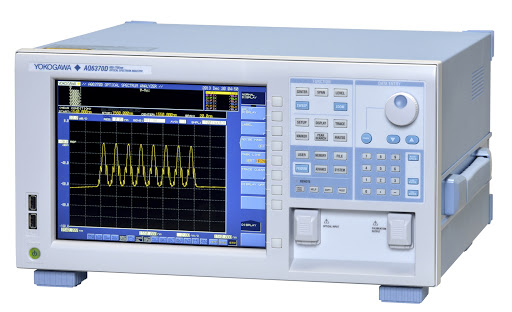 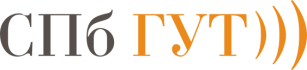 Программа Оптоэлектронные технологии (фотоника) в инфокоммуникациях – выпускающая кафедра
Кафедра Фотоники и линий связи – это:
– Научно-исследовательские работы на актуальные темы
– Международные контакты
– Высококвалифицированные преподаватели
– Современные лаборатории
– Партнерские отношения с ведущими инфокоммуникационными компаниями
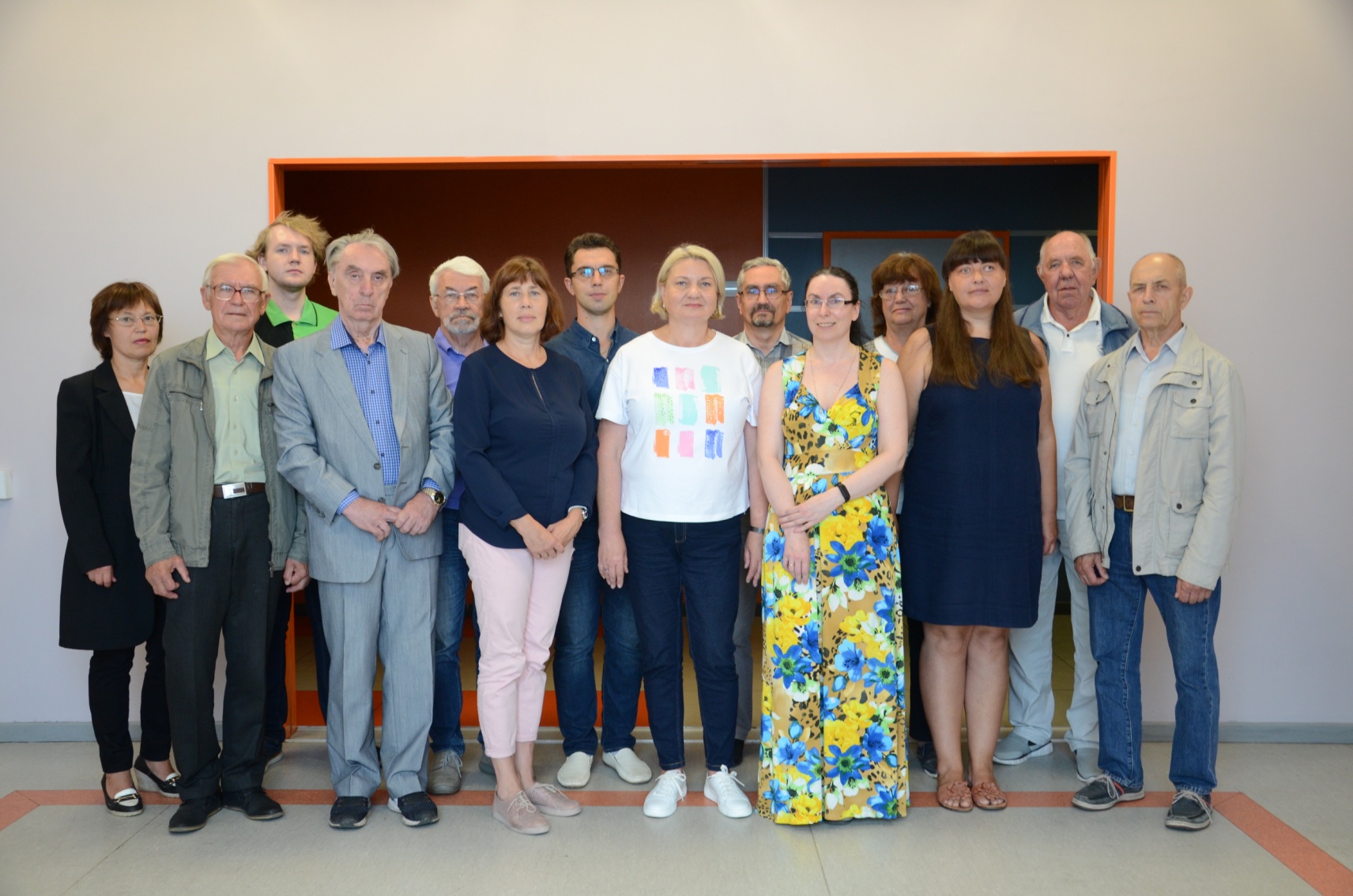 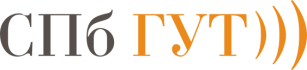